Mega Goal 1.3
Unit1Complaints, ComplaintsWritingDone by: Entisar Al-Obaidallah
Objective Lesson:
discuss an unfortunate event .
answer questions about a complaint card .
write a letter of complaint .
2
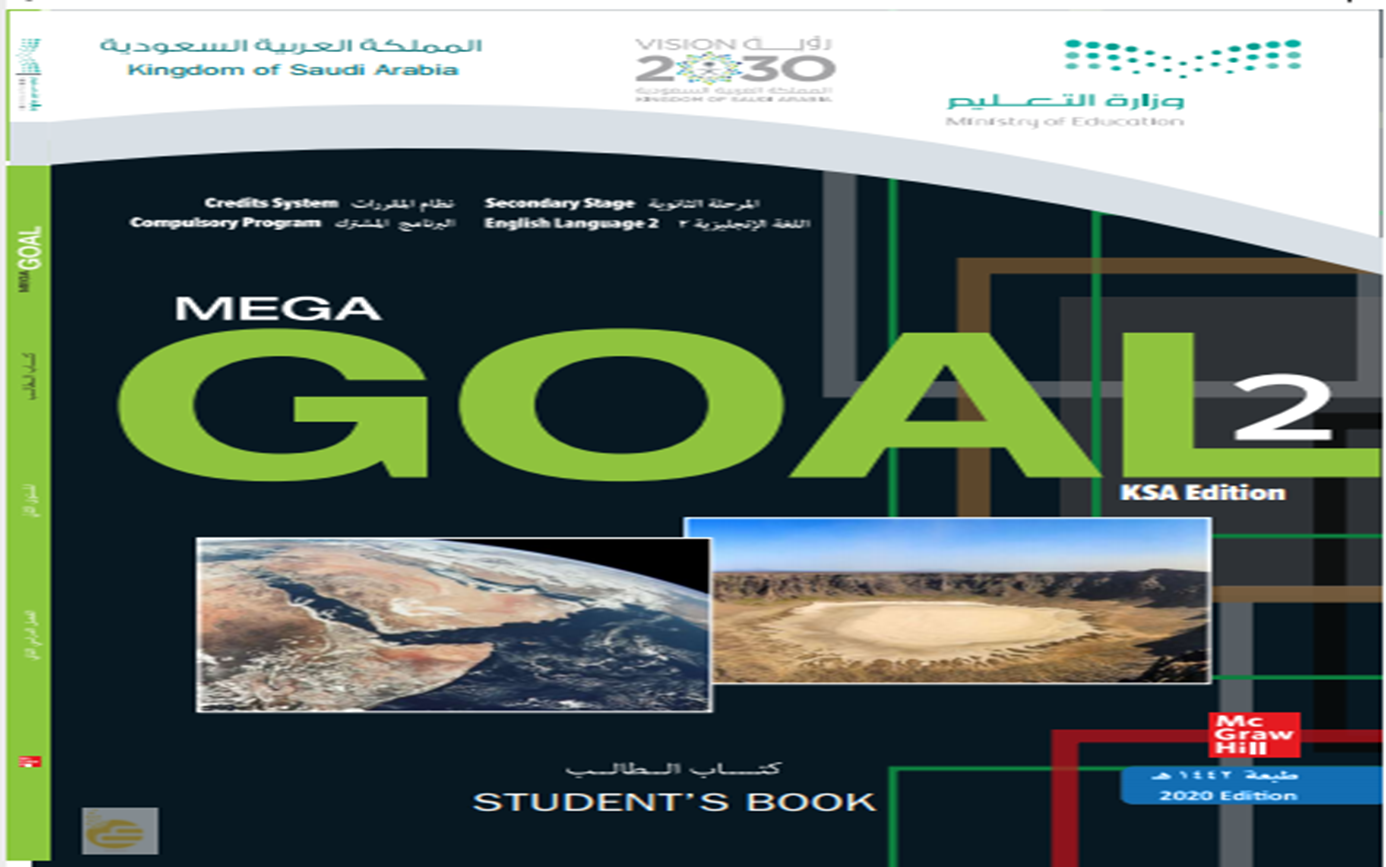 Open
Your student’s book p. 14
3
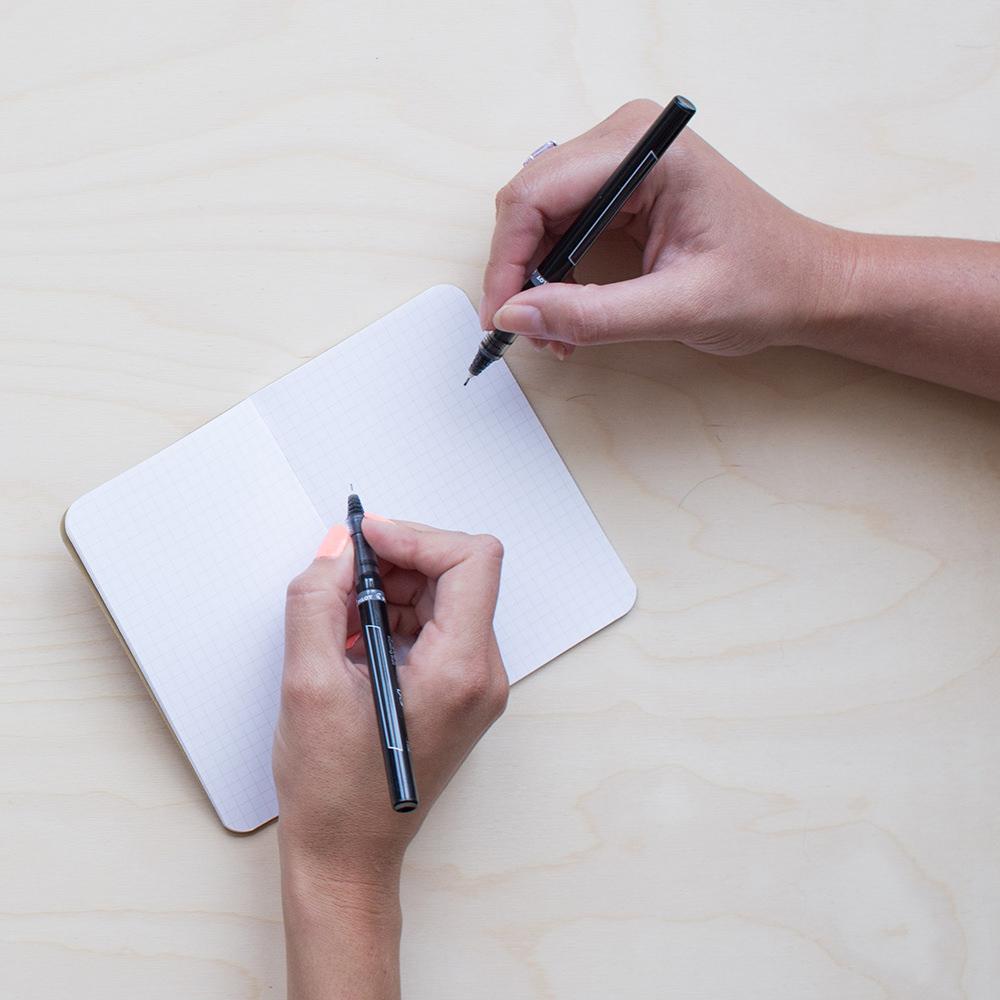 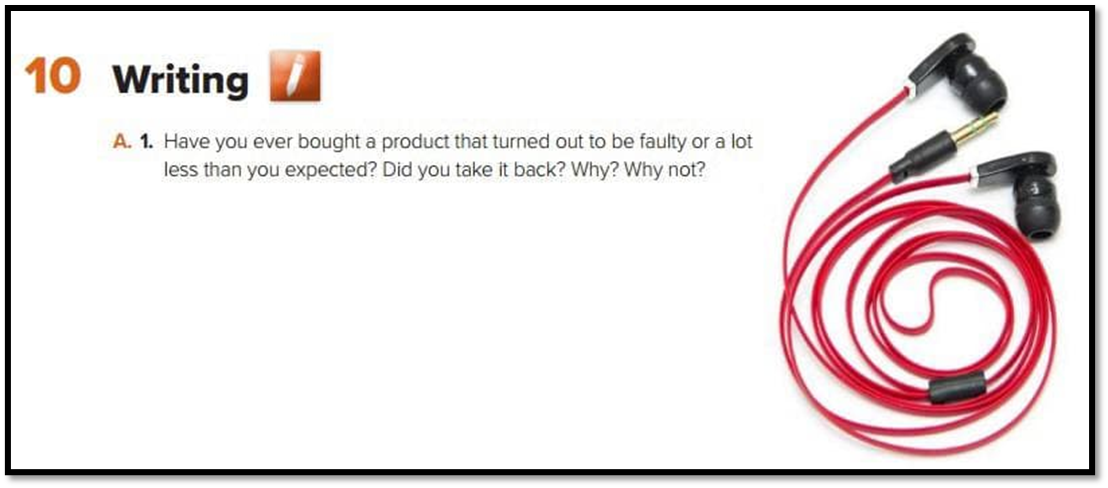 Examples
Return the product and get a refund
Return the product and replace it with a new one
Never go back to the store again
Never buy the brand again
Report the store and/or manufacturer to the
consumers’ association
4
Writing:
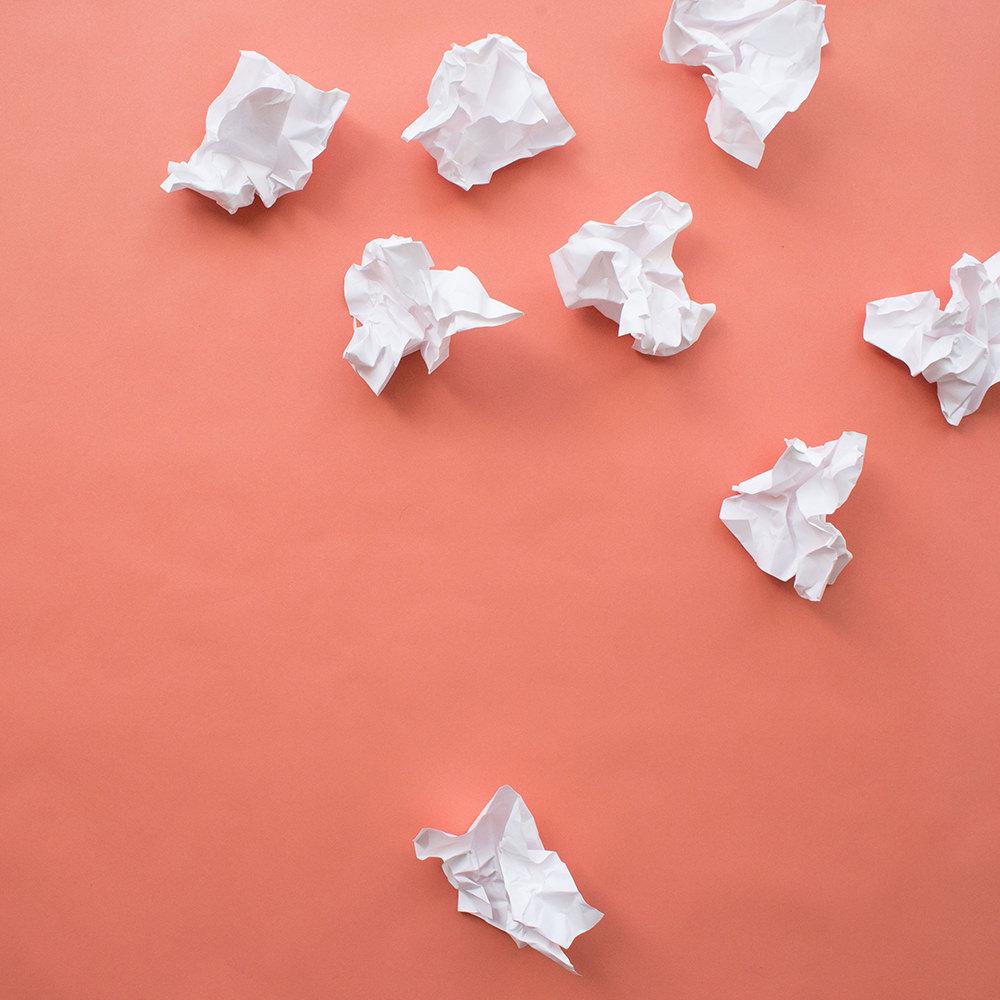 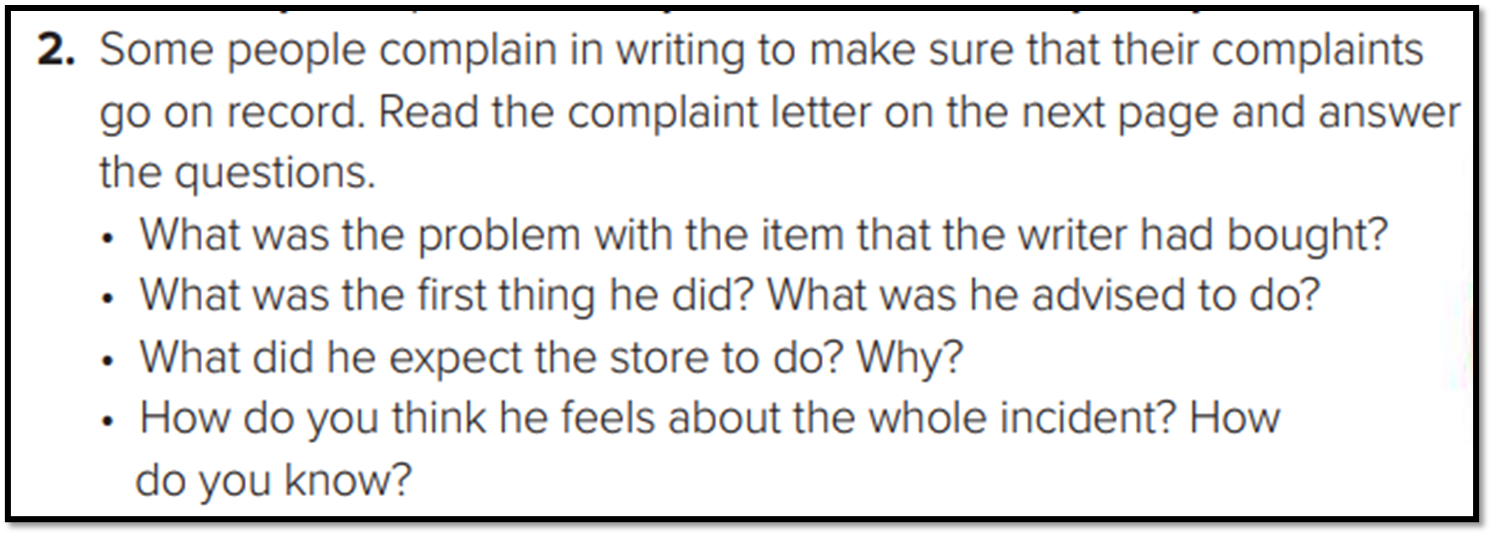 5
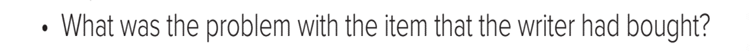 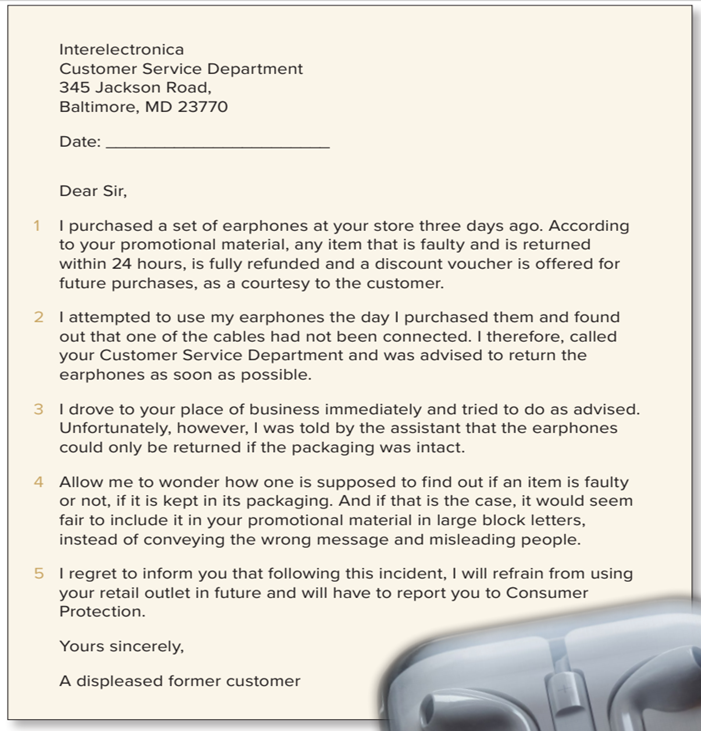 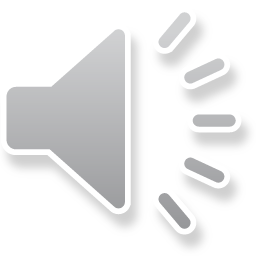 . The earphone cables are not connected.
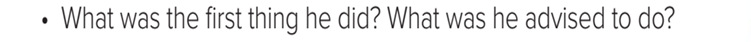 . He called the Customer Service Department and was advised to return the item as soon as possible.
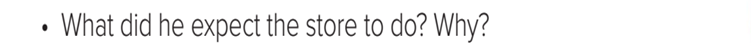 . He expected the item to be refunded and to be offered a discount voucher for future purchases according to the promotional material of the store.
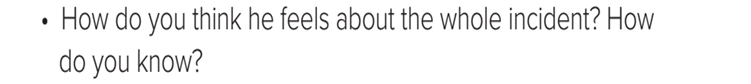 . He is indignant/very angry. He expresses the way he feels in the content of the last two paragraphs.
6
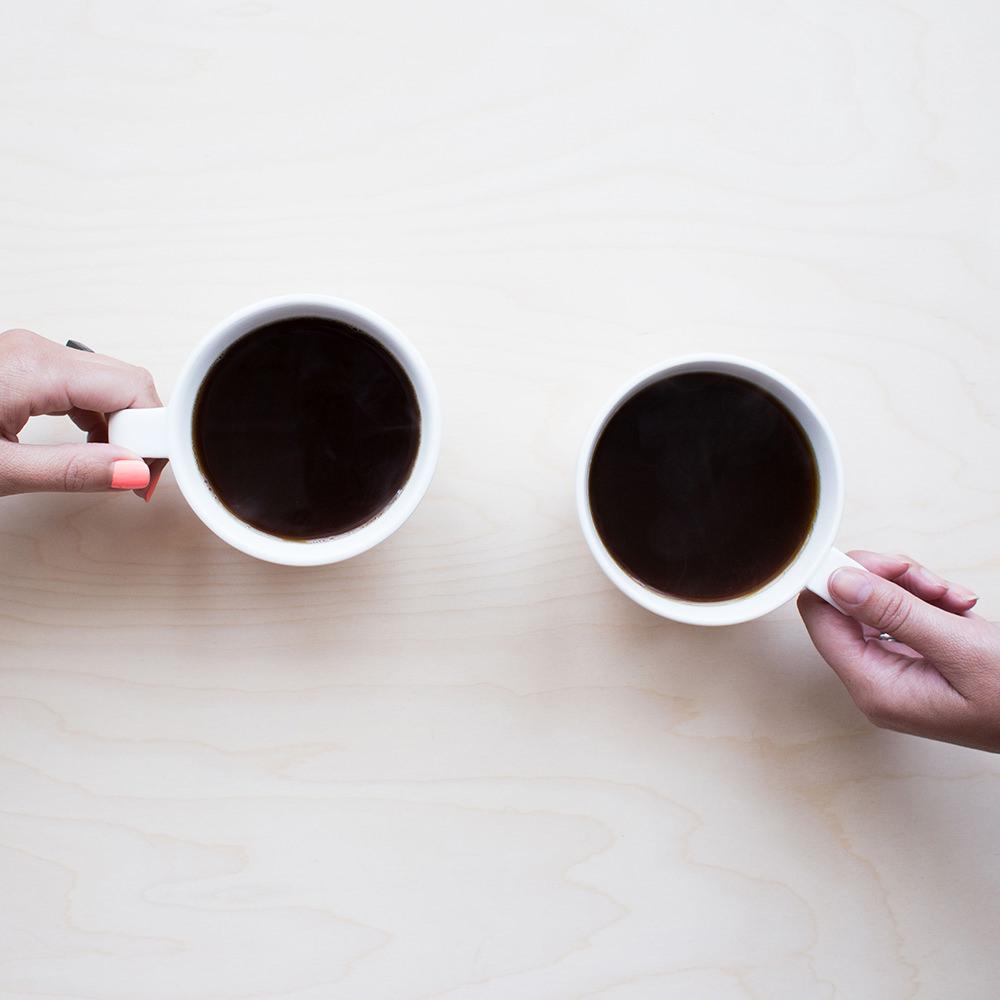 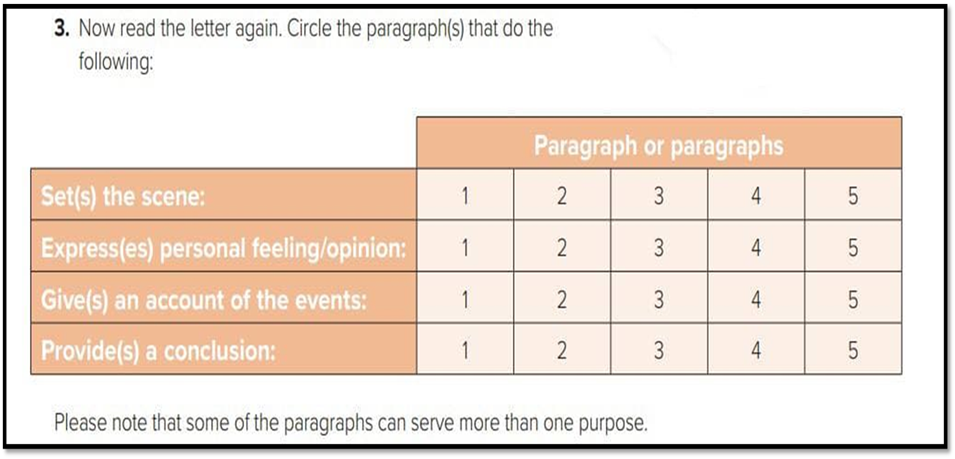 7
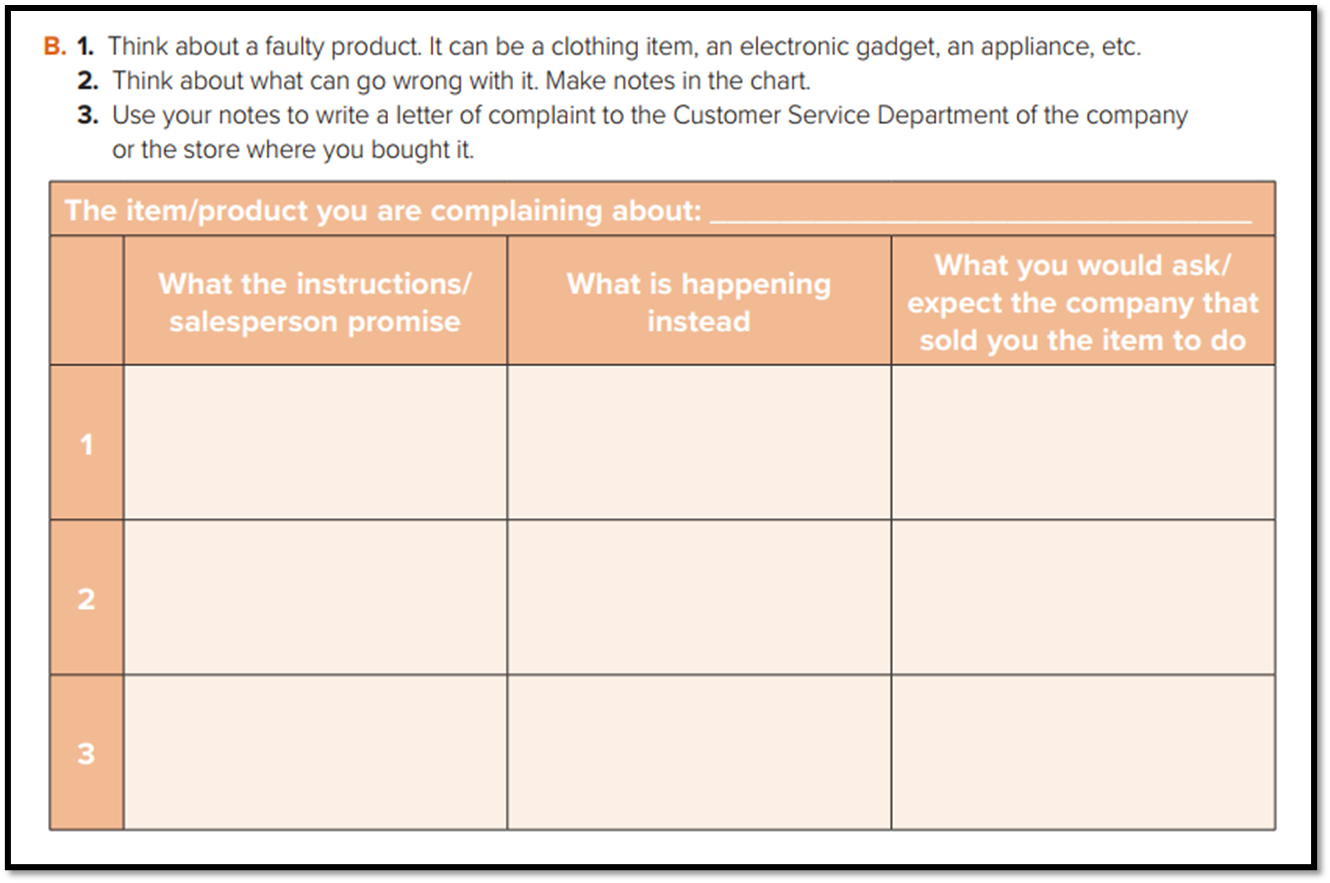 Leather jacket
Refund or change the item
Refund or change the item
Refund / on sale
8
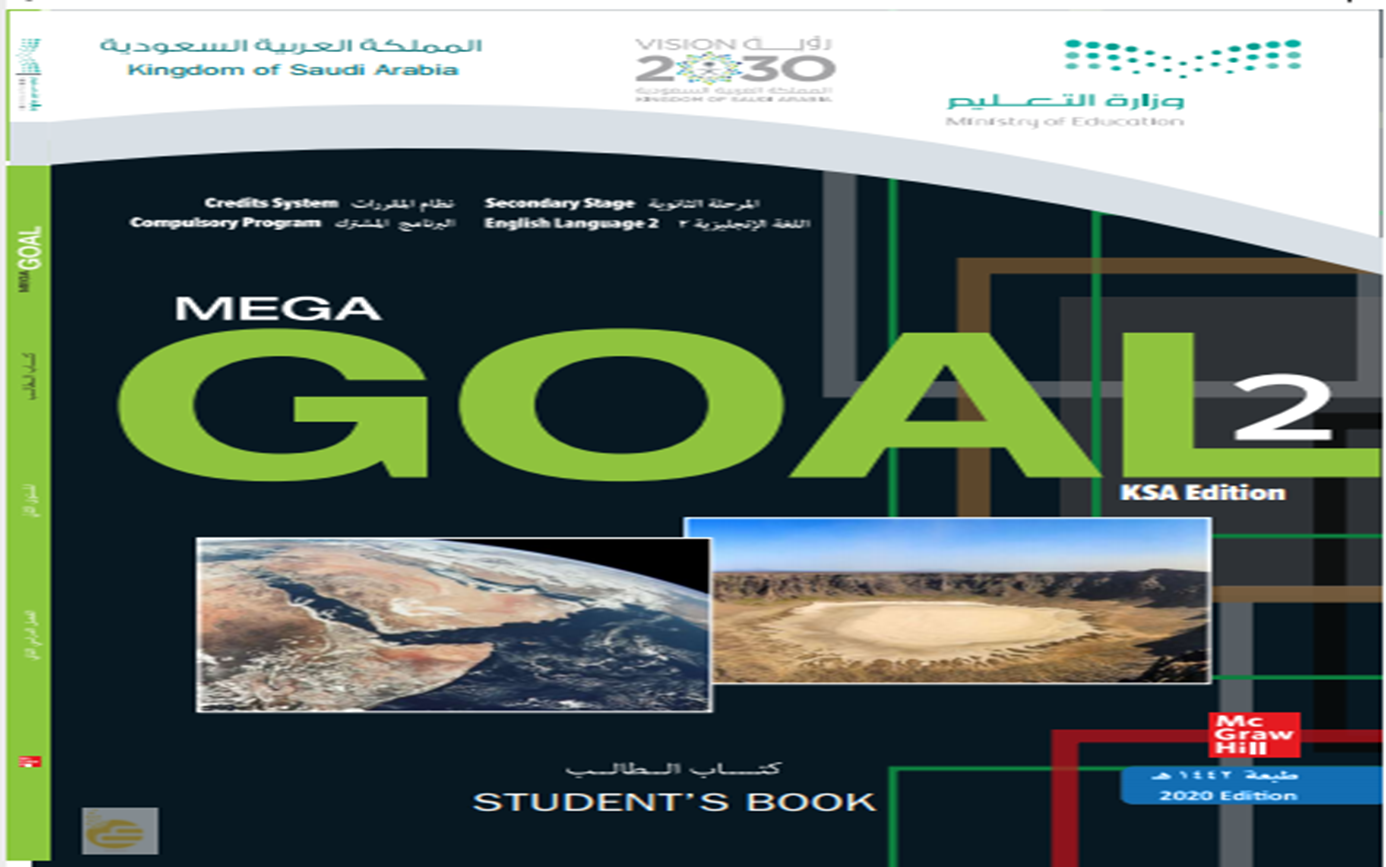 Open
Your student’s book p. 43
9
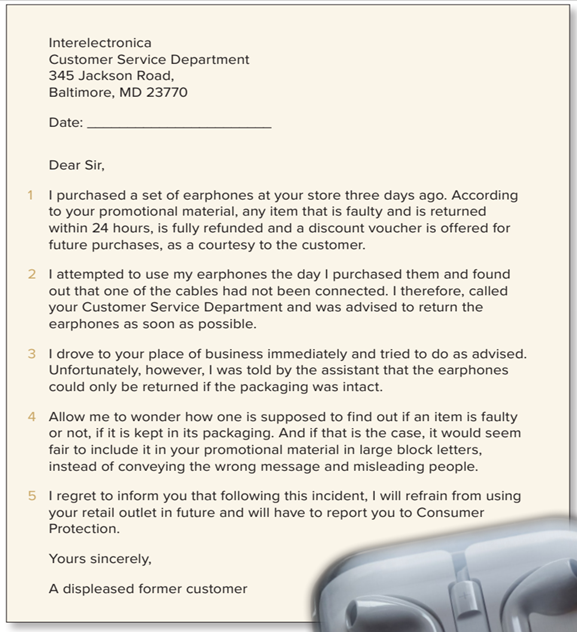 How to write a letter  of complaints
Address of the company
Greeting( formal)
Account of actual  events
Express personal feeling clearly
closing
signature
10
Remember:
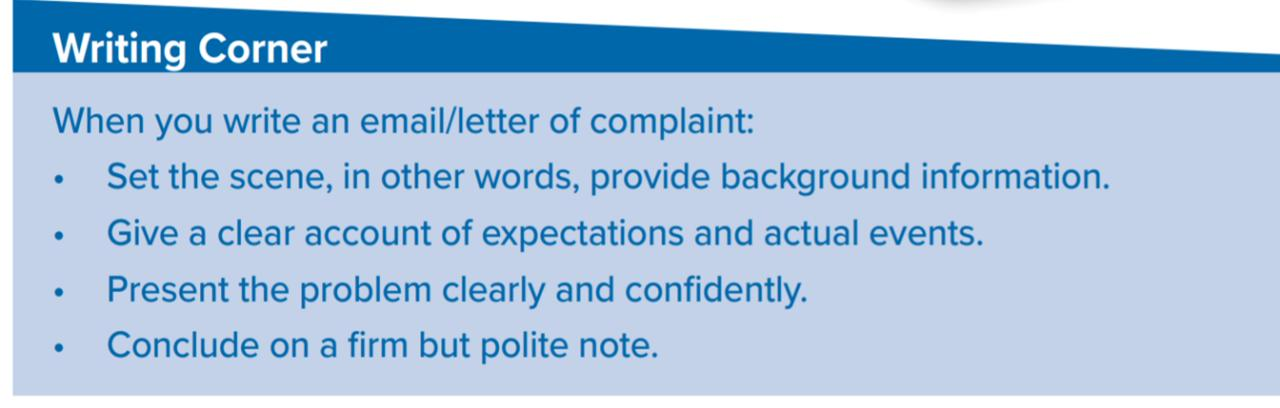 11
Homework
Your work book p.(86),
exercisi (K)
Thanks!
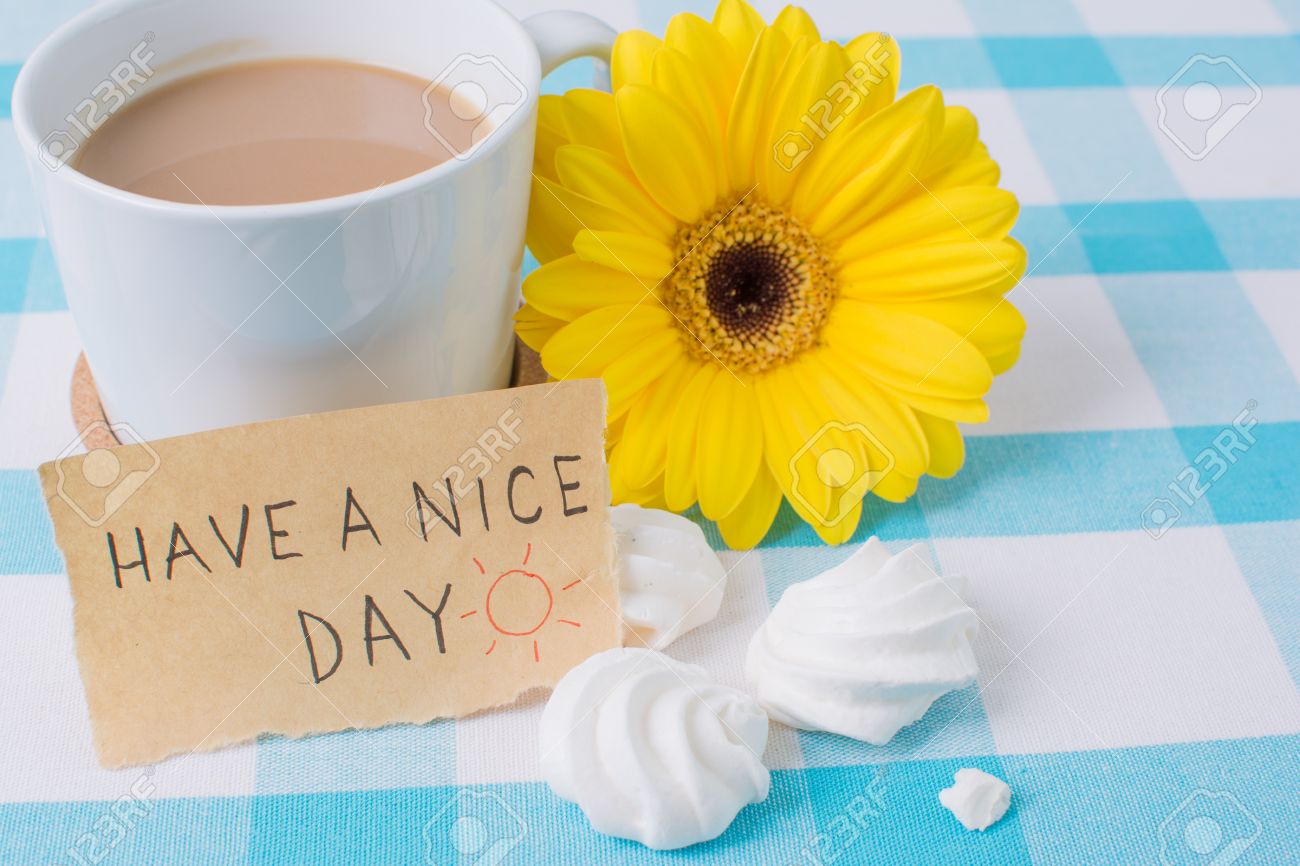 13